Table 4 Subgroup analysis of patients receiving consolidation therapy or stem cell transplantation compared with ...
Clin Infect Dis, Volume 48, Issue 8, 15 April 2009, Pages 1042–1051, https://doi.org/10.1086/597395
The content of this slide may be subject to copyright: please see the slide notes for details.
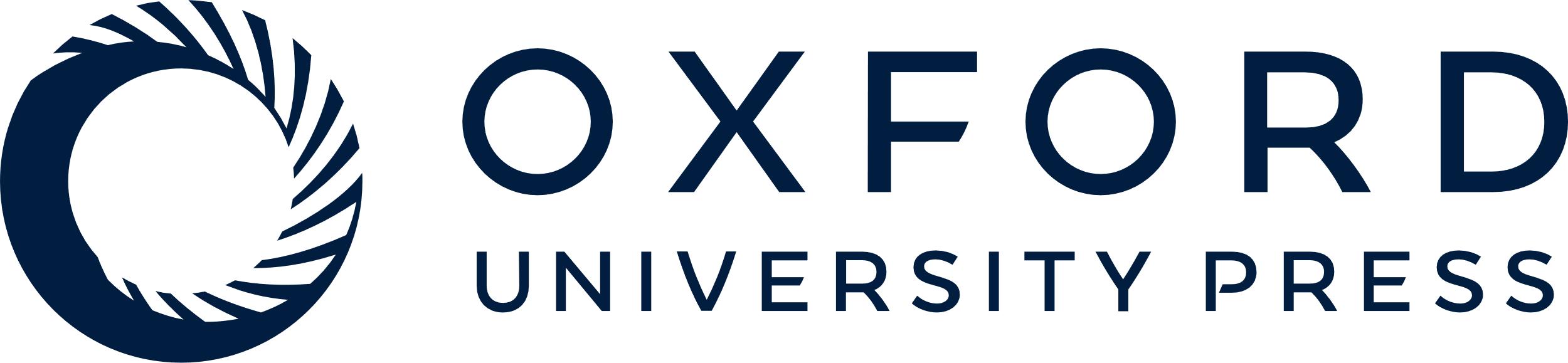 [Speaker Notes: Table 4 Subgroup analysis of patients receiving consolidation therapy or stem cell transplantation compared with patients receiving induction therapy, in the intentionto- treat population (n = 293).


Unless provided in the caption above, the following copyright applies to the content of this slide: © 2009 by the Infectious Diseases Society of America]